Презентация3 класса
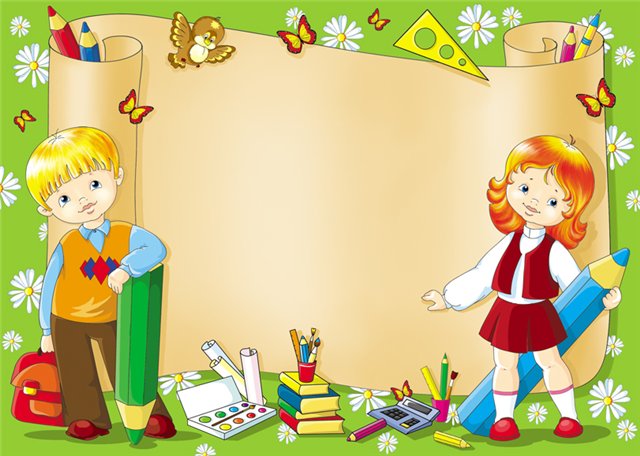 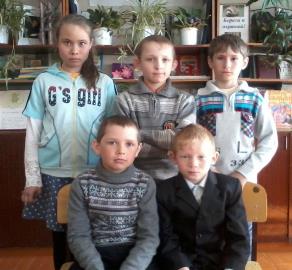 МОБУ СОШ с.Солнечное
2012  - 2013 год
Наш классный коллектив был создан 1 сентября 2010 года, тогда мы пришли в МОБУ СОШ села Солнечное маленькими и ничего не умели
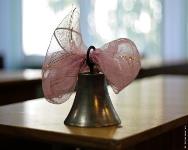 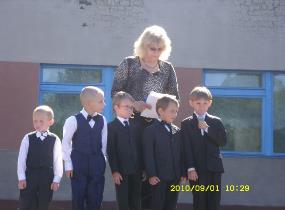 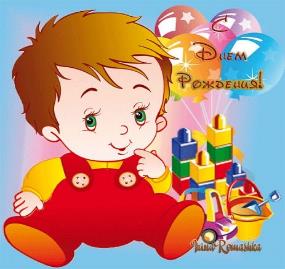 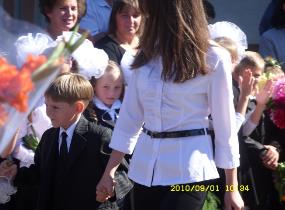 С днём рождения класса!
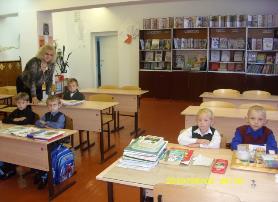 Вот живёт в зтой школе наш класс,
Состоит этот класс весь из нас.
Мы сегодня расскажем впятером,
Вам о том , как мы дружно живём.
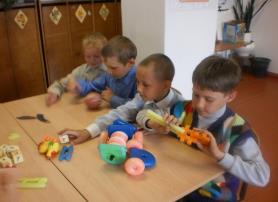 Мы любили пошалить на переменах и даже …
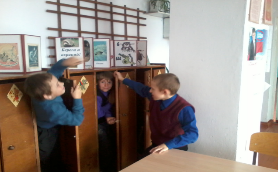 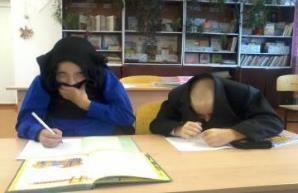 Поиграть в прятки
Стать невидимками
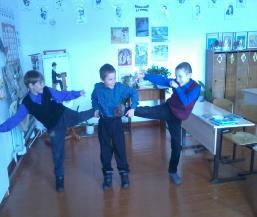 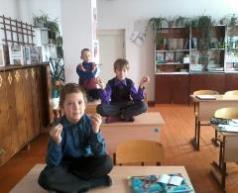 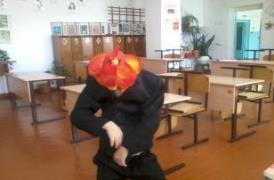 Помедитировать немного
Подраться
Превратиться в птичку
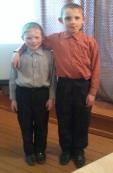 Со временем мы поняли,    что в школе надо                                                                                              дружить   хорошо учиться                                           помогать друг другу                                              А на переменах можно    заниматься спортом
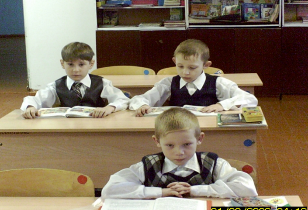 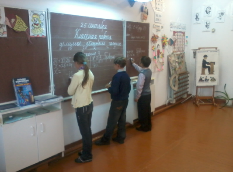 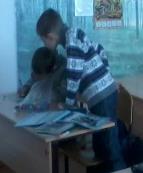 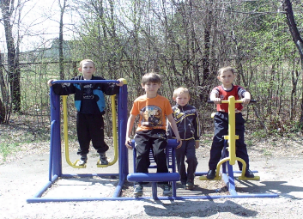 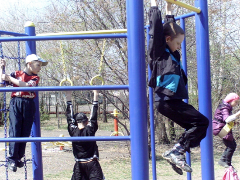 Социальный паспорт нашего класса
В классе 5 учеников
Мальчиков – 4
Девочек -1
Многодетных -3 семьи
Неполные – 2
Образование родителей:
высшее – 0
ср.спец. – 3
среднее -  5
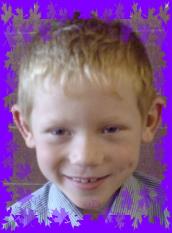 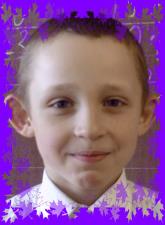 Скиданюк  Данил
Архипов Иван
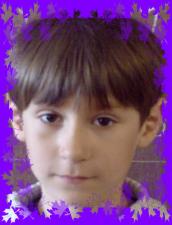 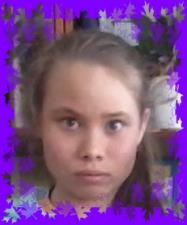 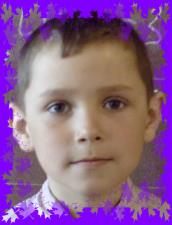 Долгорук Илья
Добровольская Татьяна
Паничкин Алексей
Отряд:
"Улыбка"
Девиз:
«Жизнь без улыбки ошибка,
                      Да здравствует смех и улыбка!»
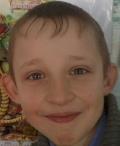 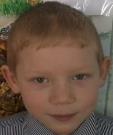 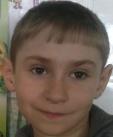 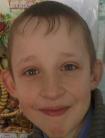 командир
зам. ком.
уч. сектор
художник
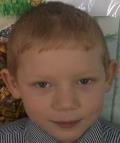 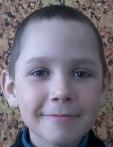 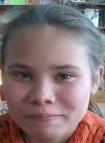 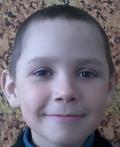 физорг
цветовод
санитар
трудовик
Наши достижения
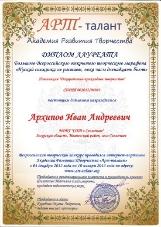 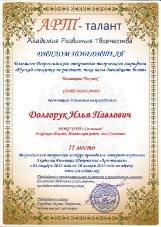 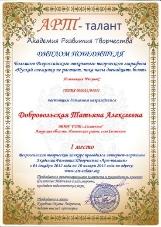 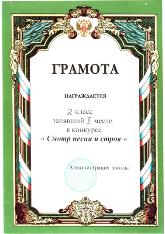 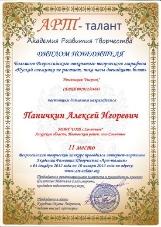 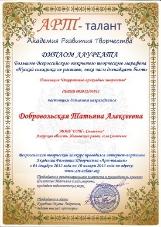 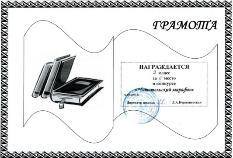 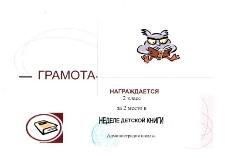 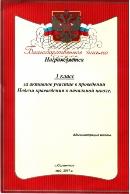 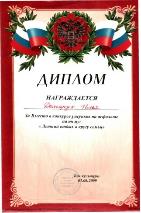 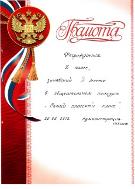 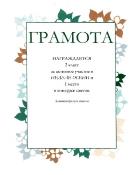 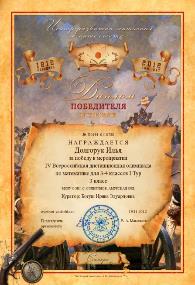 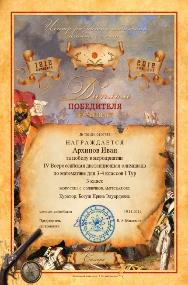 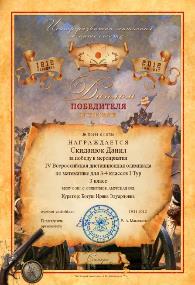 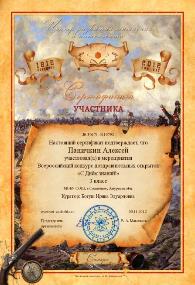 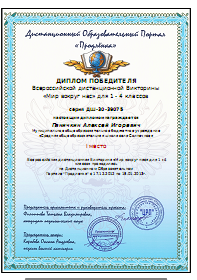 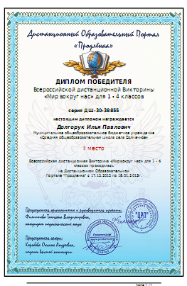 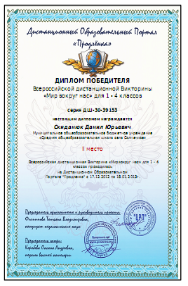 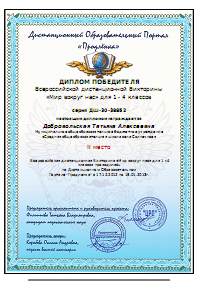 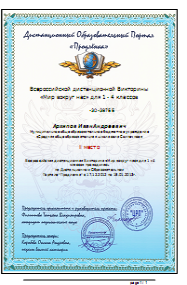 Наши дела
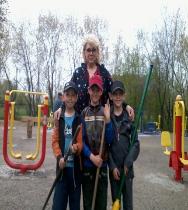 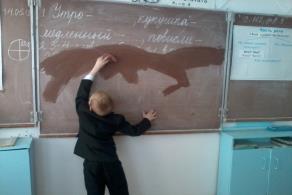 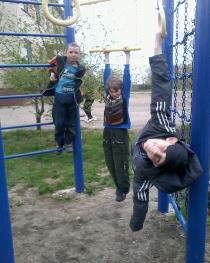 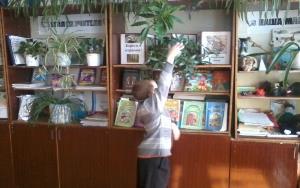 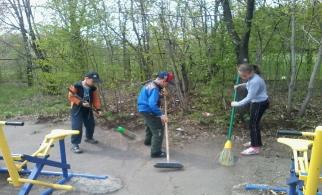 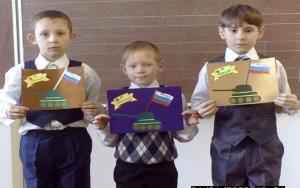 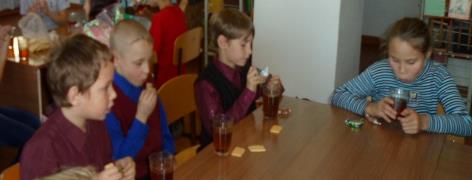 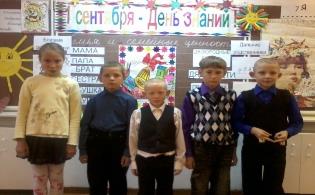 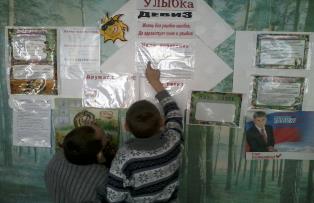 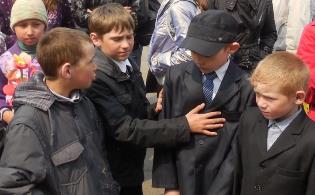 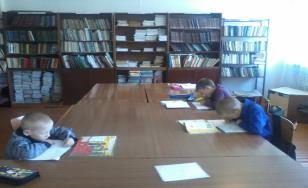 Наши родители
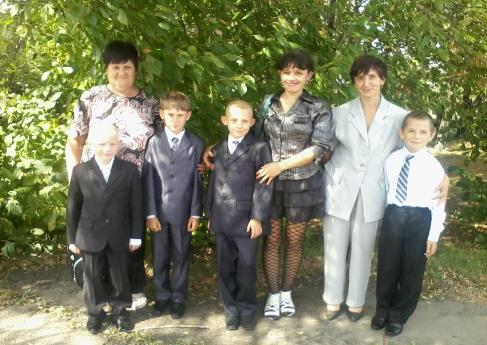 Наша поддержка.